Modal Verbs
can will have to must might
Modal verb: Must (Drawing a conclusion)
Head
Brainstorming
Truth information
Clues
Read contend
Subject+must+verb+C (Structure)
2
Modals
can
will
have to
must
might
You can take a break when you are tired.
You must have a driver licence to drive a car.
The weather will be really cold tomorrow.
You have to work really hard to pass the proficiency exam.
I might go to Starbucks with my friends ater school.
3
Can
Can//ability
Say their names and what they can do 
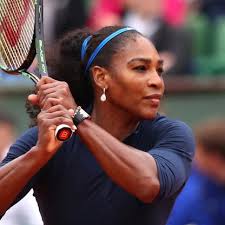 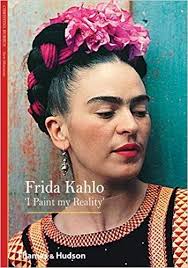 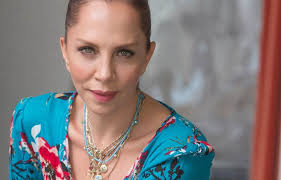 will
Modal verb: Will/won’t (Future ability)+be able to (can)
Will (possiblity)+Be able to (preparation)
Don’t use in future.
Capacity to develop something
Posibility in the future to develop something
resources
Can be used in another time
Subject+will+be able to+verb+C (Structure)
Subject+will+can+verb+C (Structure)
7
Examples
Subject+will+be able to+verb+C (Structure)
I will be able to cook delicious dishes. Now the cooking course was finished.
I’d like to be able to run as fast as you do
We will be able to swim after practicing in a pool few times.
Peter will be able to sleep early tomorrow.
8
Have to
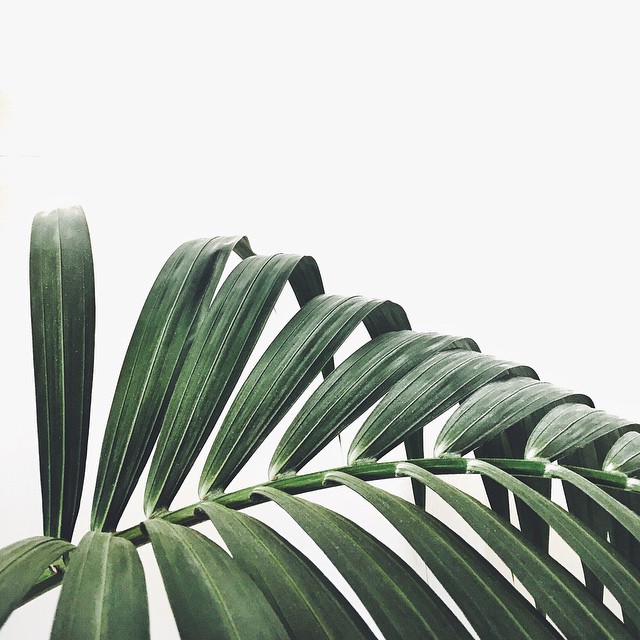 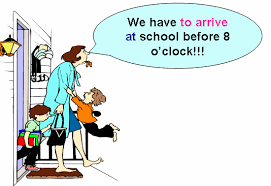 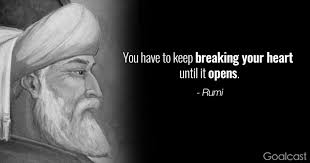 Have to
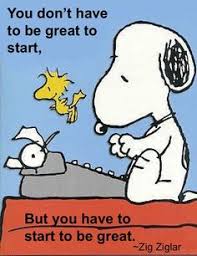 Must
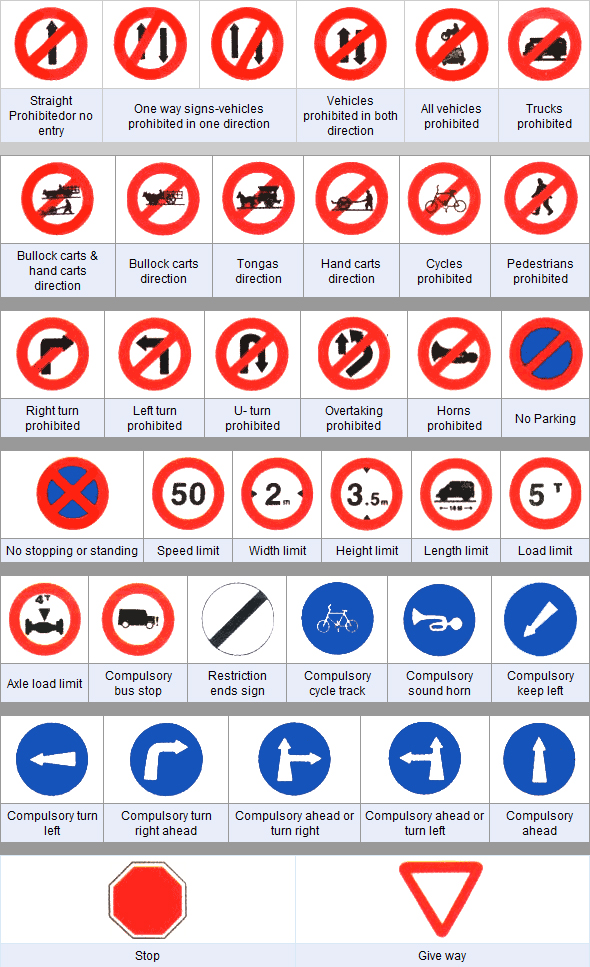 13
Should
14
Should
Personal 
Trainer
Secretary
Artist
Doctor
Should
Wash her hands
Be patient
Should
Know how to use equipments
Be a good example
Should
Be organised
kind
Should
Be creative
Have to vs must
May/Might/might not
Modal verb: MAY/Might (Future possibility) (be able to)
The activity can be happened.
Must +be able to (conclusion)
Posibility in the future
Express future
Subject+may/might+be able to+verb+C (Structure)
18
Why did he use might?
Probabilities
20
21
Thank You
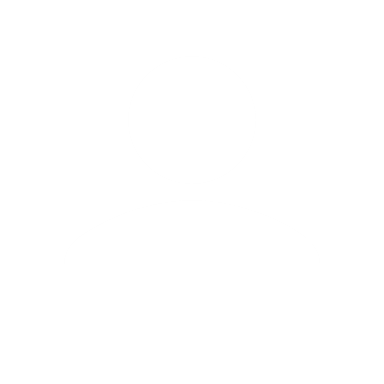 H-205